Islamska umjetnost
Amra Hodžić, 3.c
Općenito
nije jedinstvena u prostoru, a još manje u vremenu
Bliski Istok, sjeverna Afrika, sjeverna Indija, Španjolska
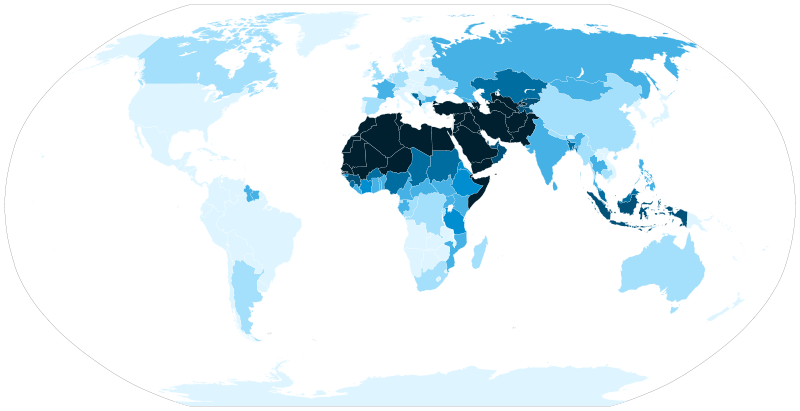 Arhitektura i kaligrafija
Dva velika umjetnička oblika
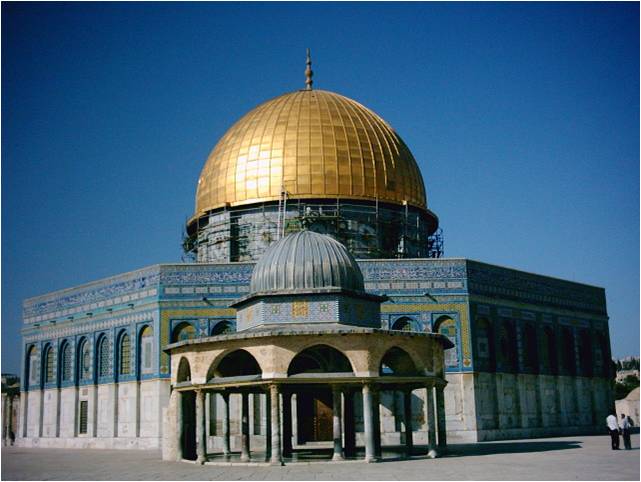 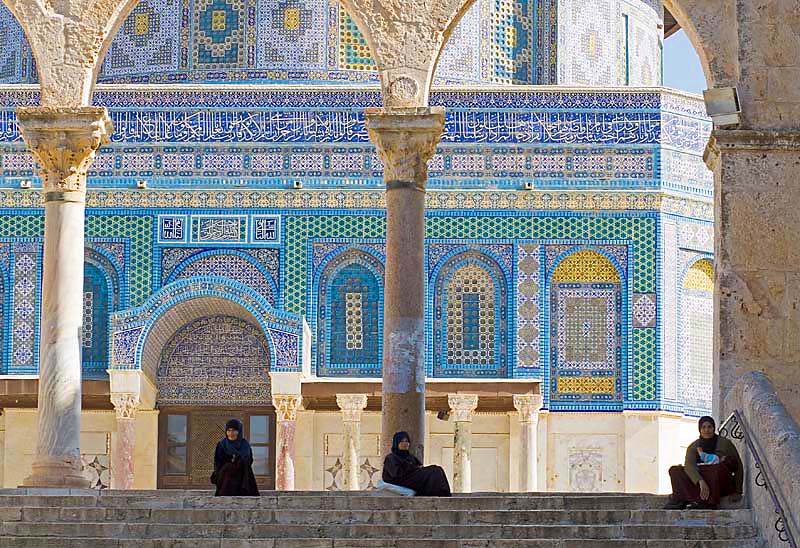 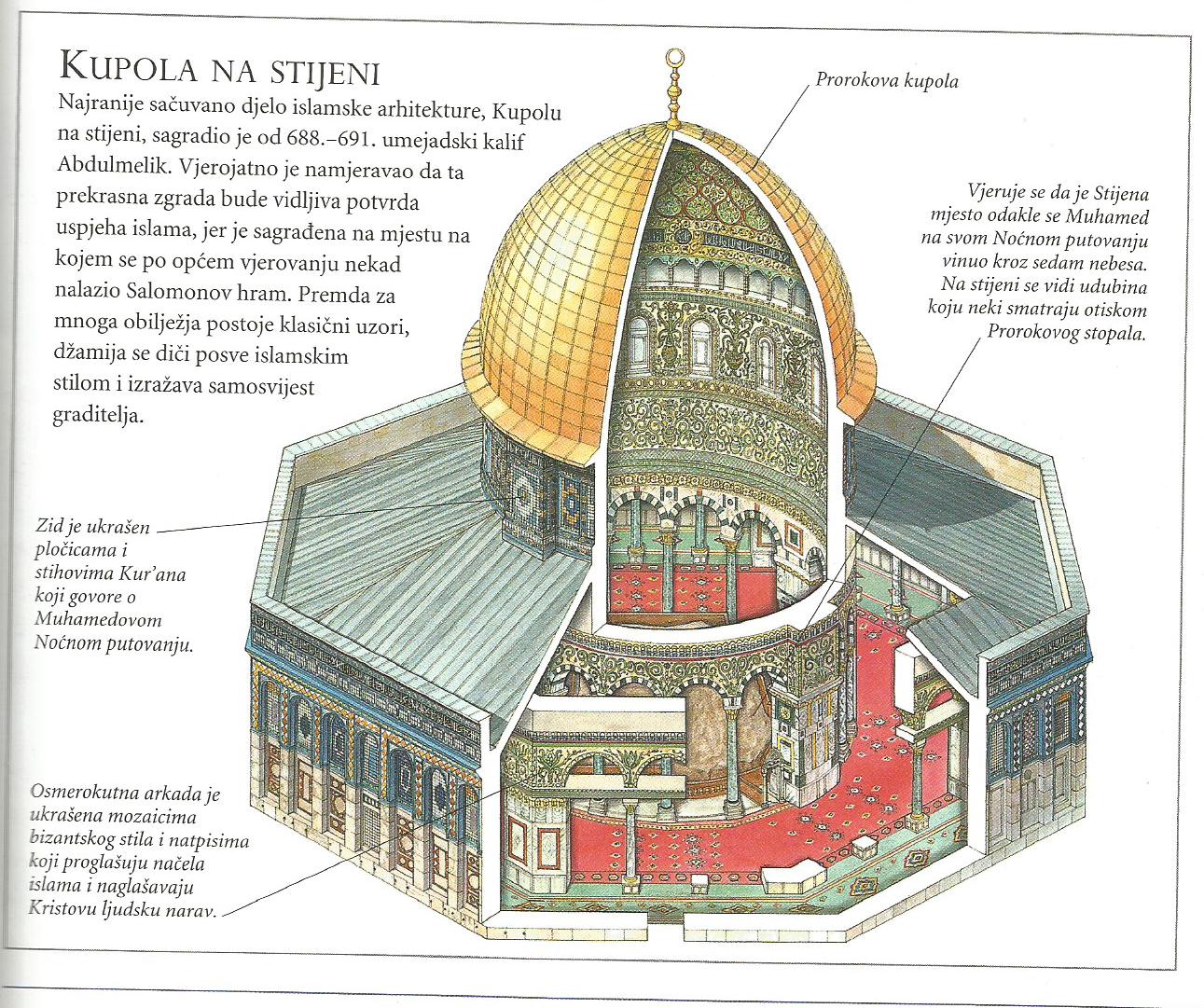 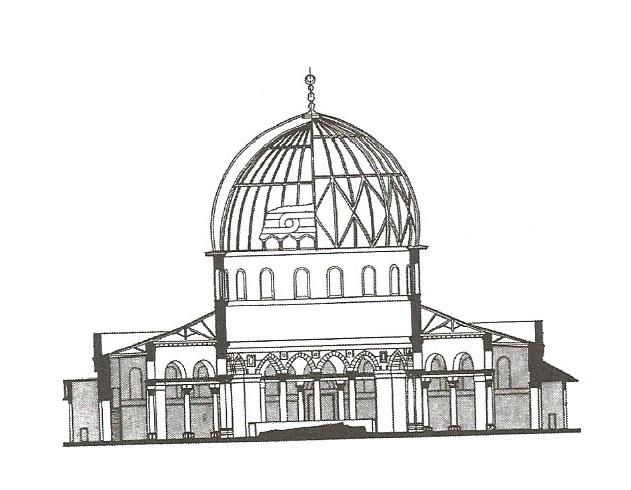 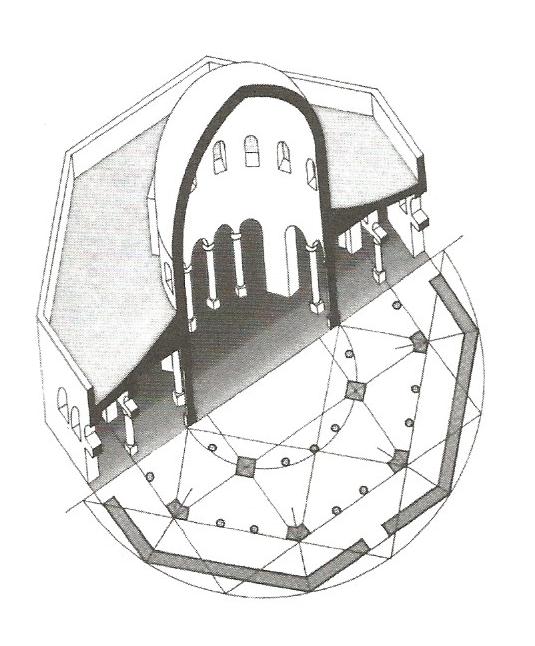 Arhitektura
iransko-indijski stil, bogate kupole i visoki minareti
tirkizna, zelena i zlatna boja
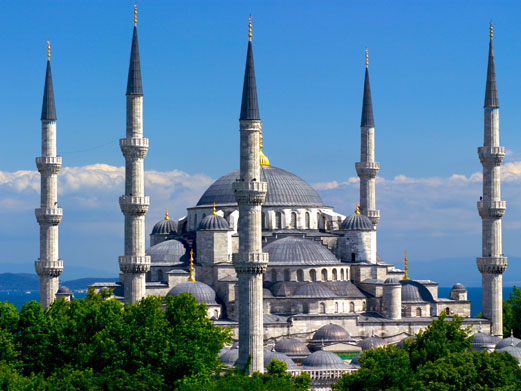 Grad
zasade Bizanta i Irana 
nastaje planski
određeni elementi infrastrukture
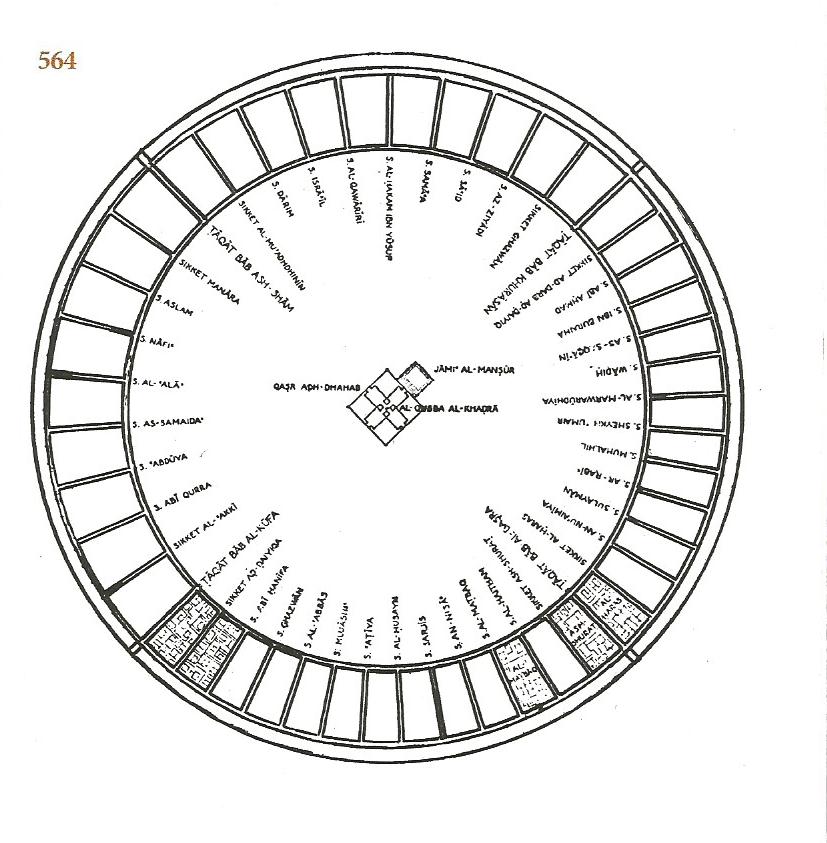 Prve džamije
jednostavne
dosljedno izbjegavanje nepotrebnih vanjskih ukrasa
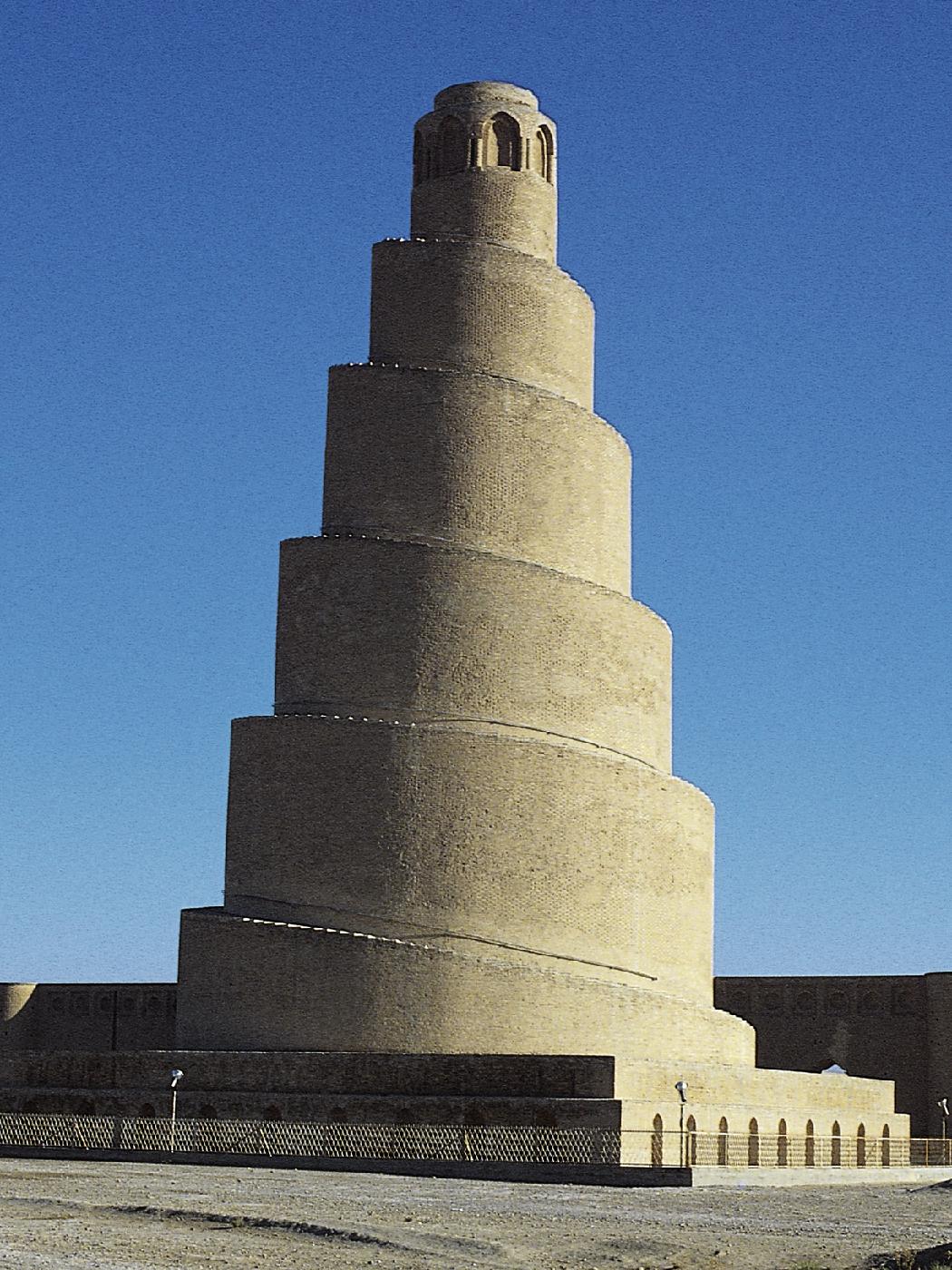 Minaret u Samari, 
preslikan u velikoj džamiji 
Ibn Tuluna iz 9. st. u Kairu
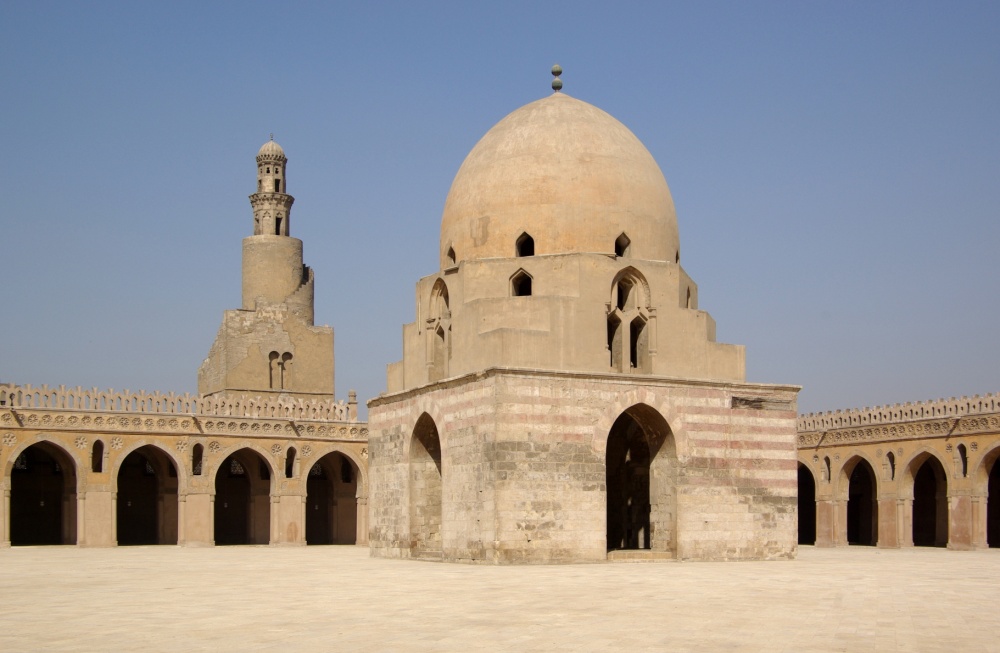 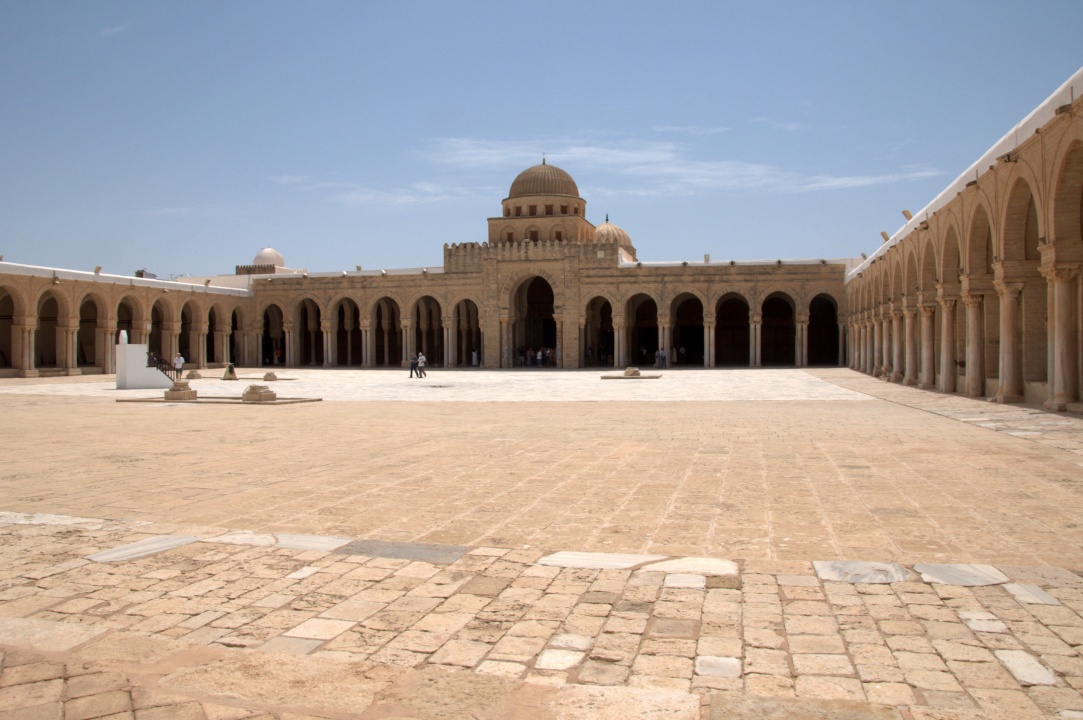 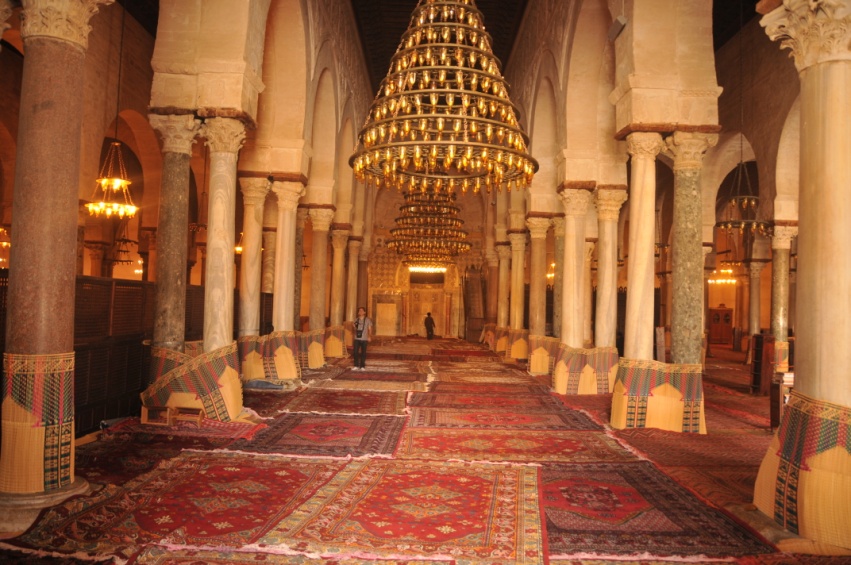 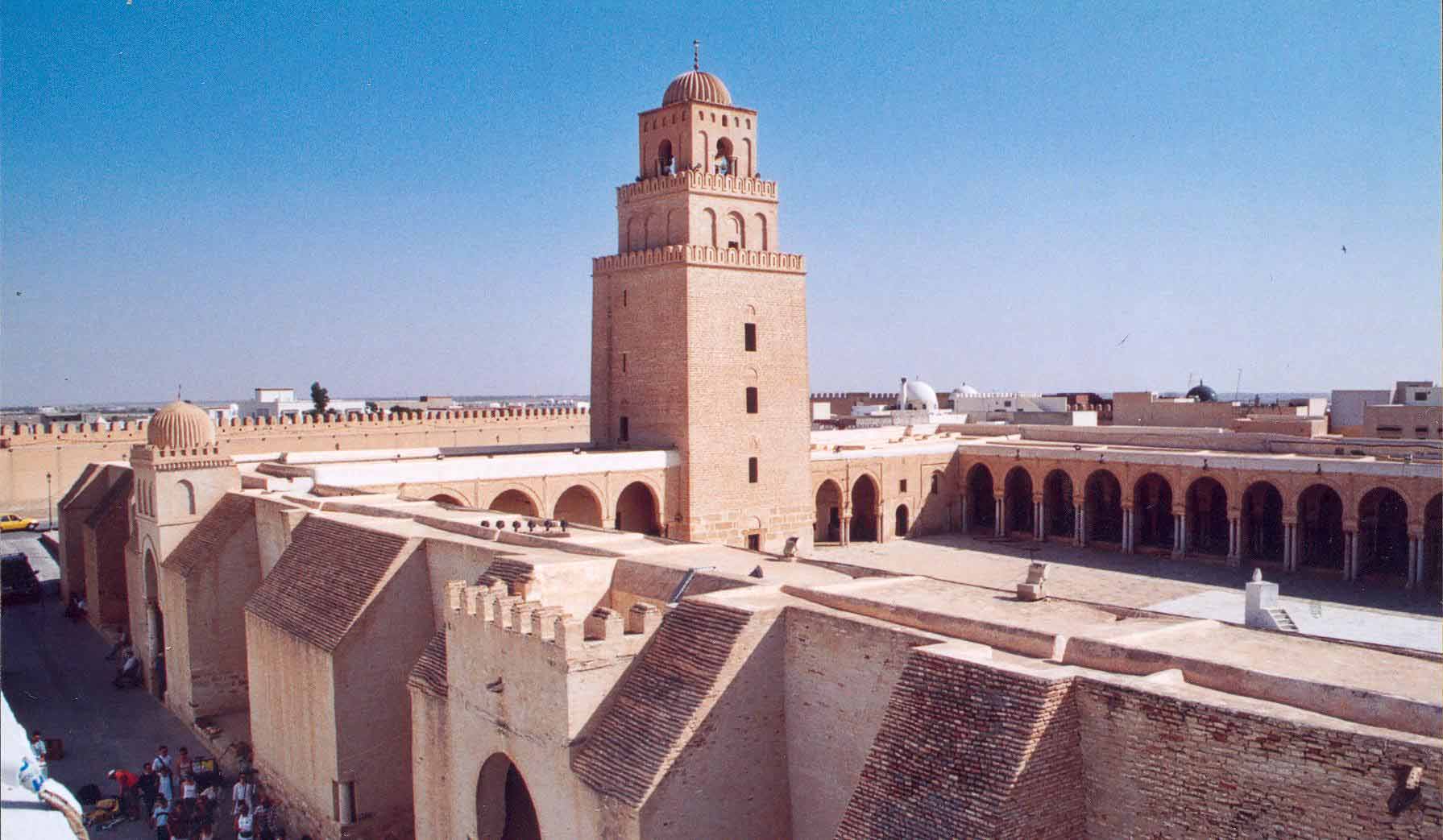 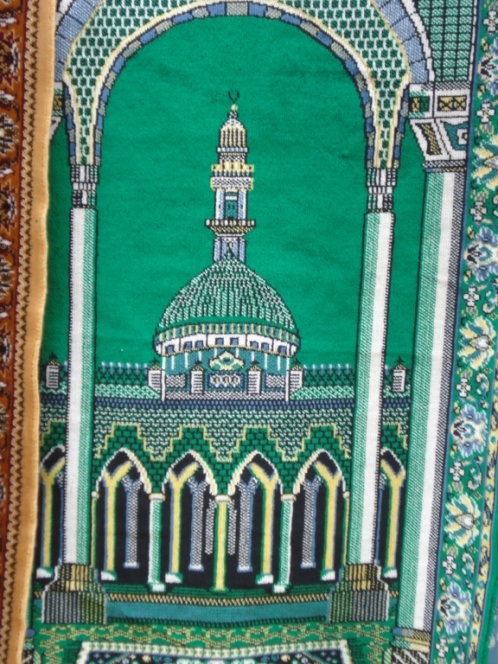 kompleks s medresama, školama i knjižnicama
grobna arhitektura
sustav kanata
višekatni most – brana
Perzijski utjecaj
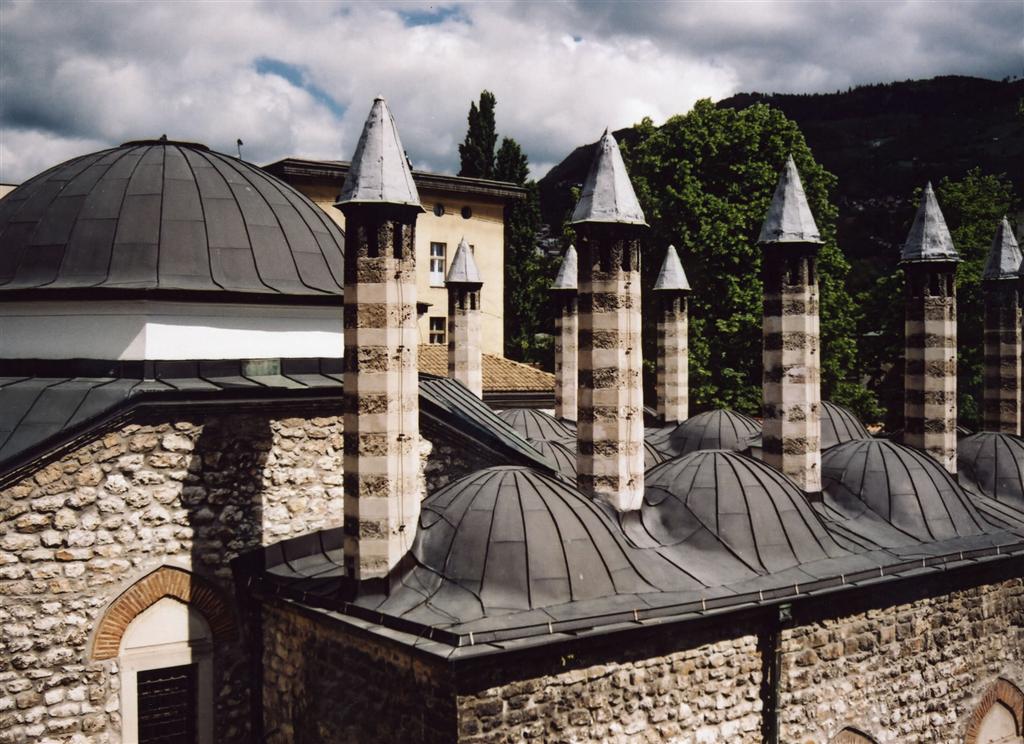 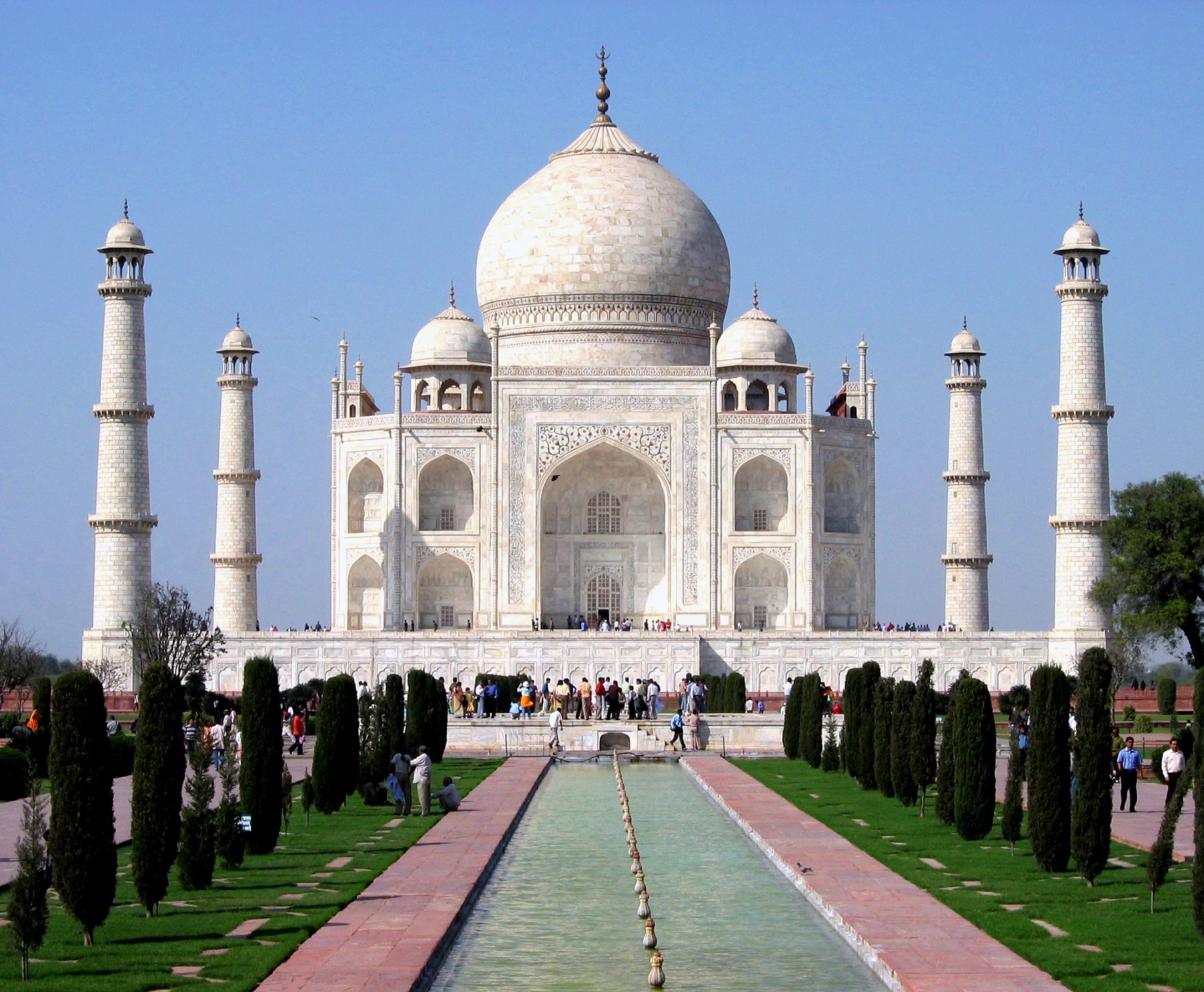 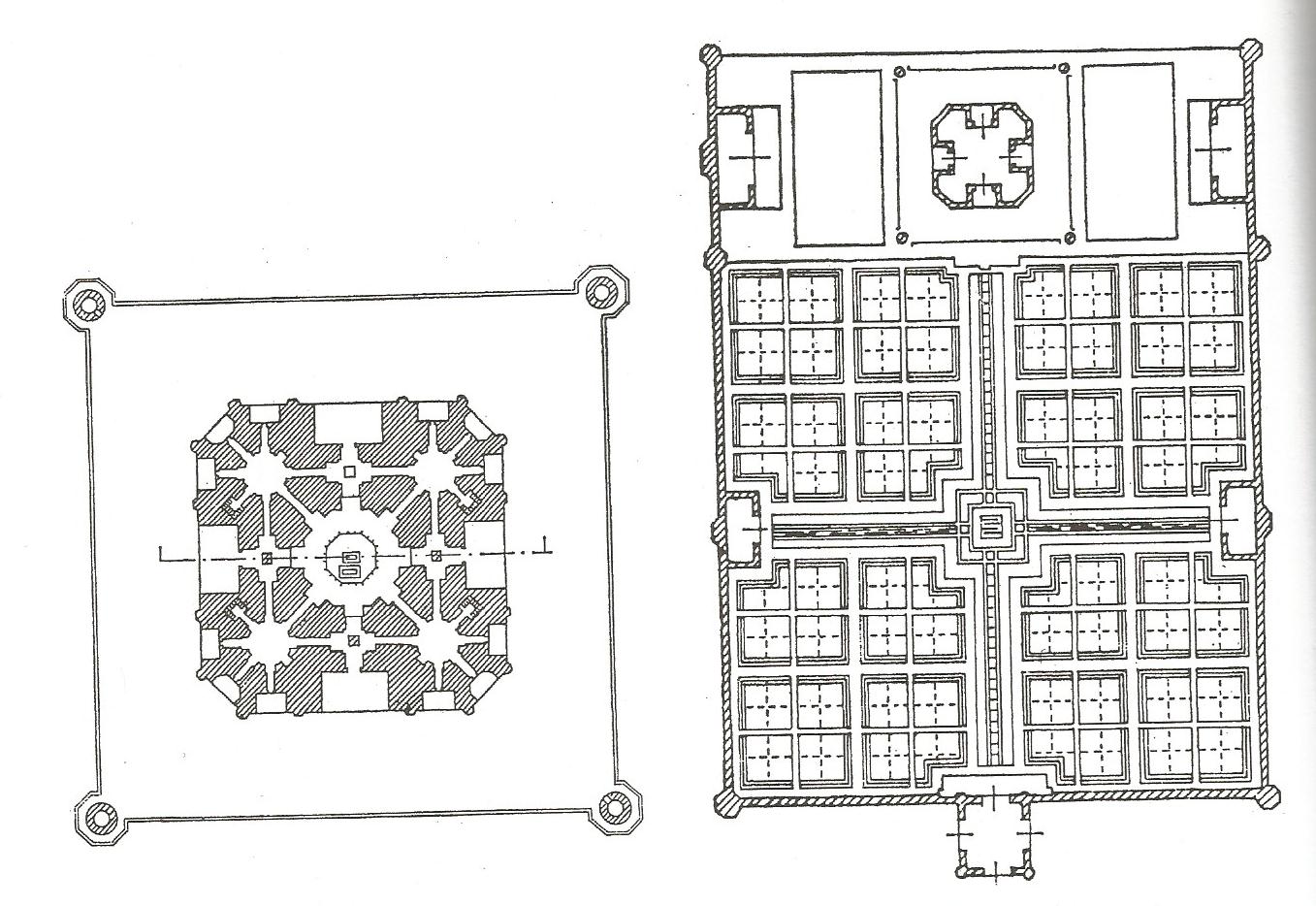 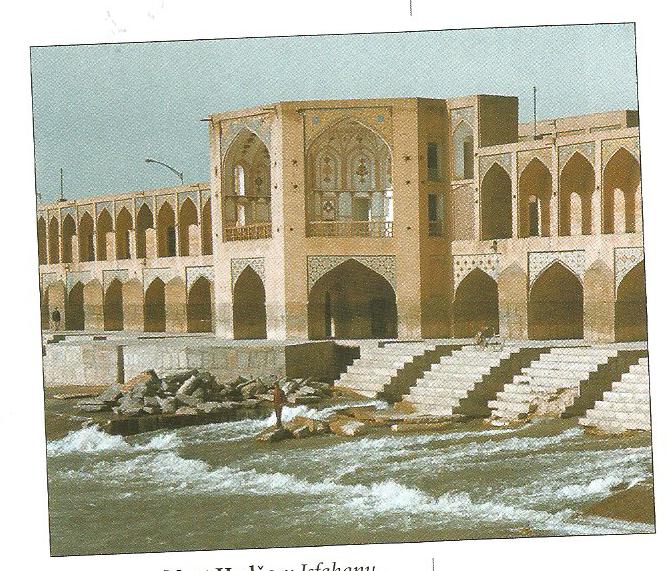 Turska arhitektura
veliki graditelji
uvođenje gotskog luka na zapad
Samarkand – najljepši grad na svijetu
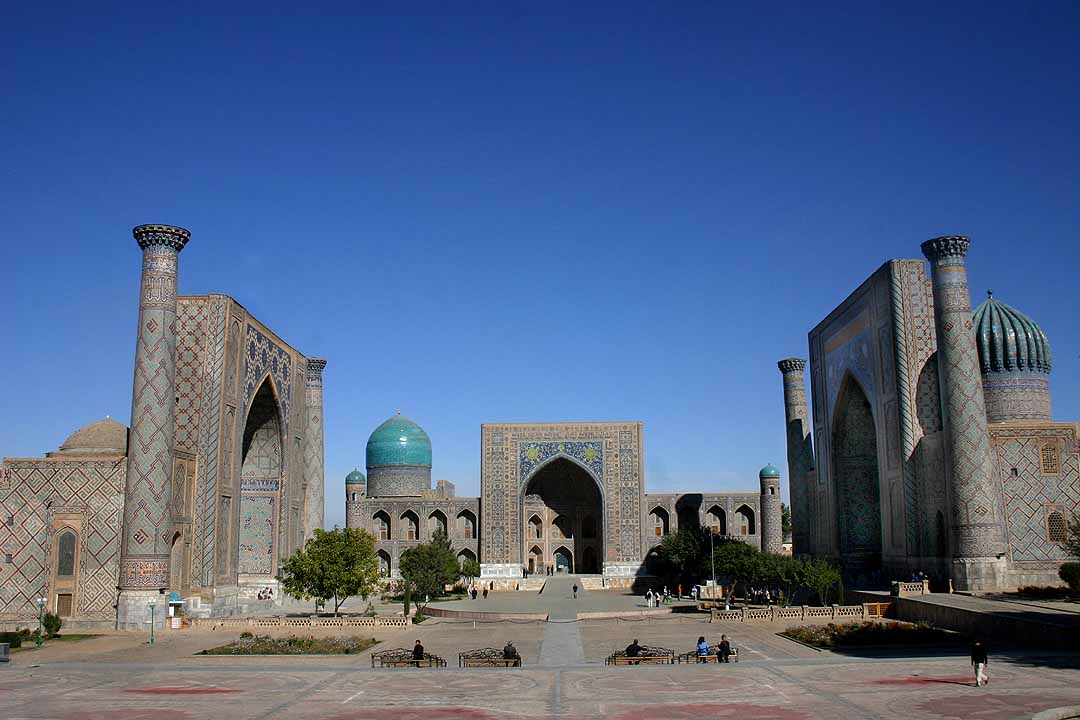 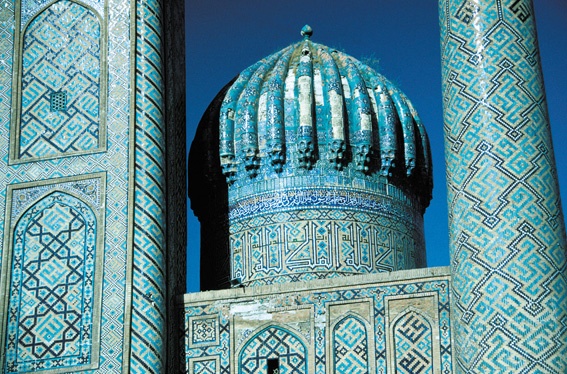 Arhitekt Sinan
najveći osmanski arhitekt
sagradio 131 džamiju
Sulejmanija u Istanbulu
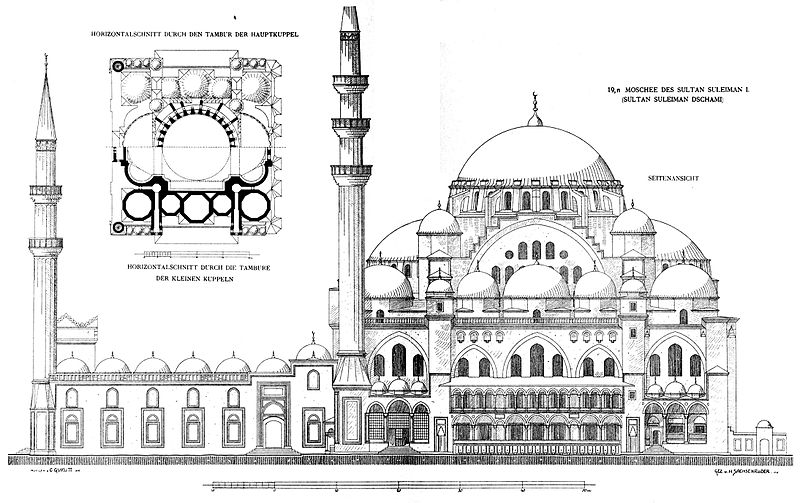 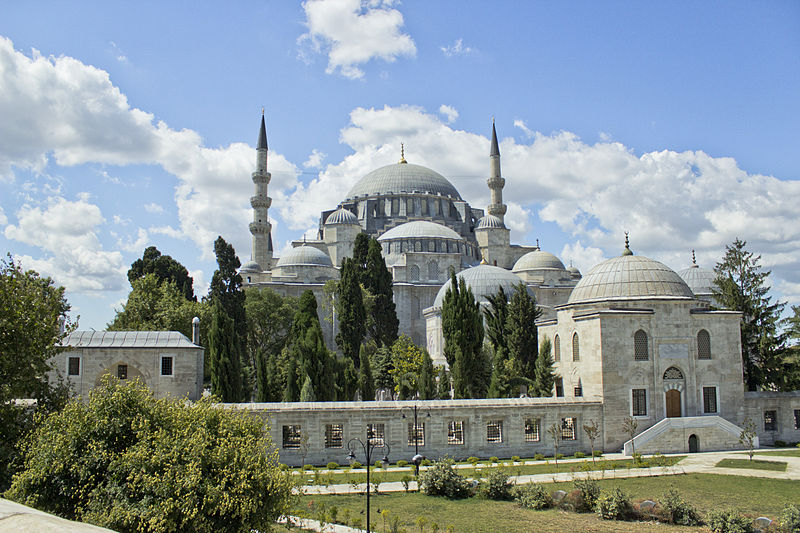 Islamski stil
odsutnost slika i kipova
ukrasi stilizirani, geometrijski, cvjetni ili kaligrafski
kupole – spljoštene
vrata i prozori nerijetko vrlo lijepi
javne i privatne zgrade okrenute prema unutra
Kaligrafija
službeni spisi i knjige
arhitekturni ukras
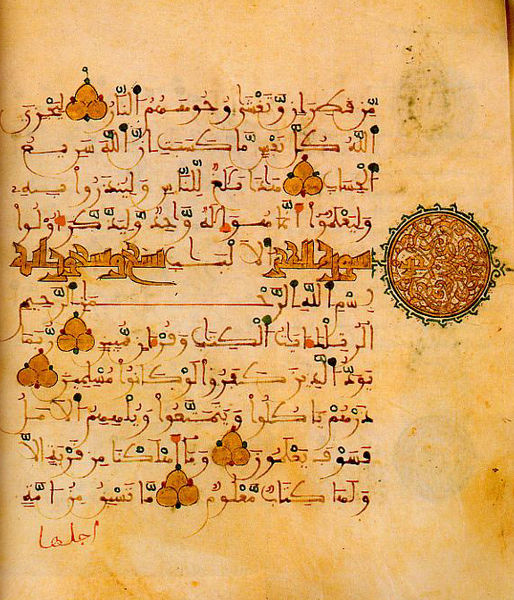 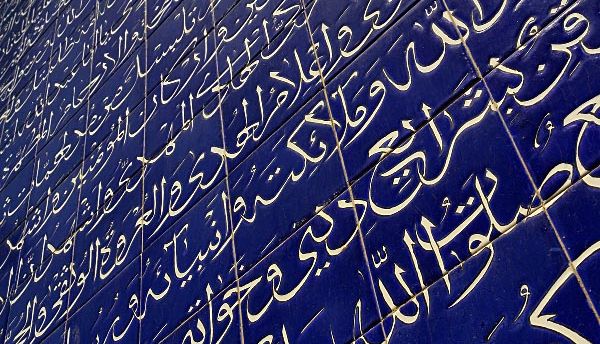 Lončarstvo
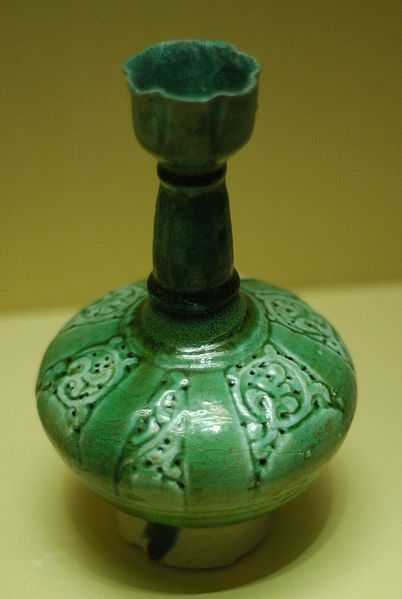 Staklarstvo
rezana, lijepljena, bojana i rezbarena stakla
pocakljeno staklo iz Sirije
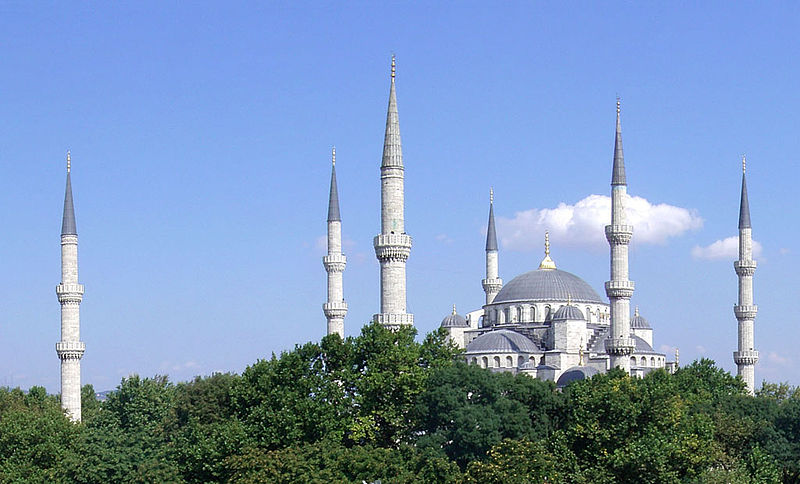 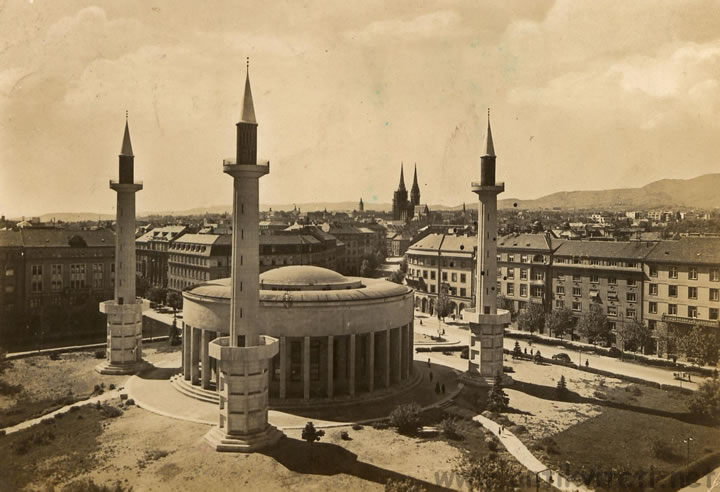 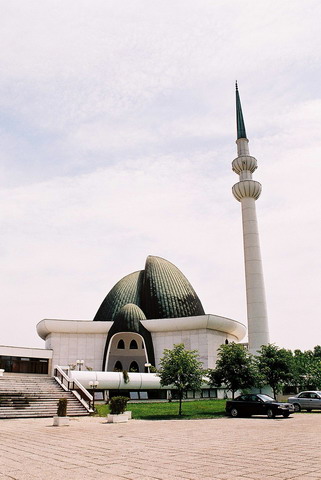 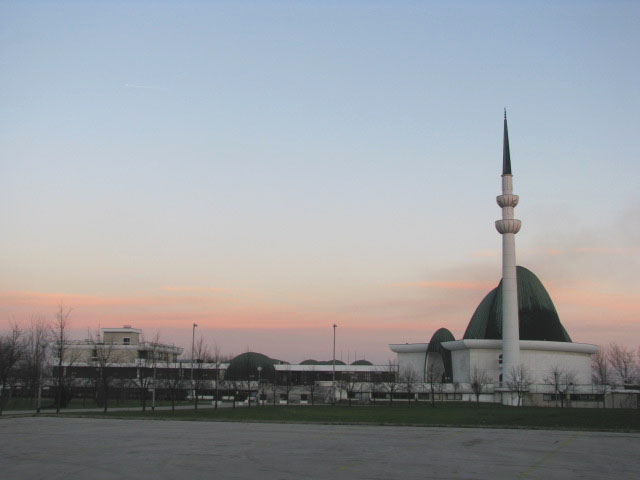 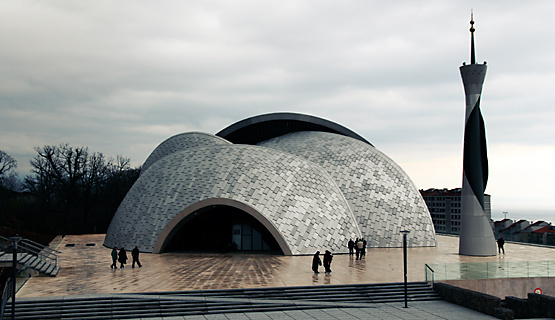 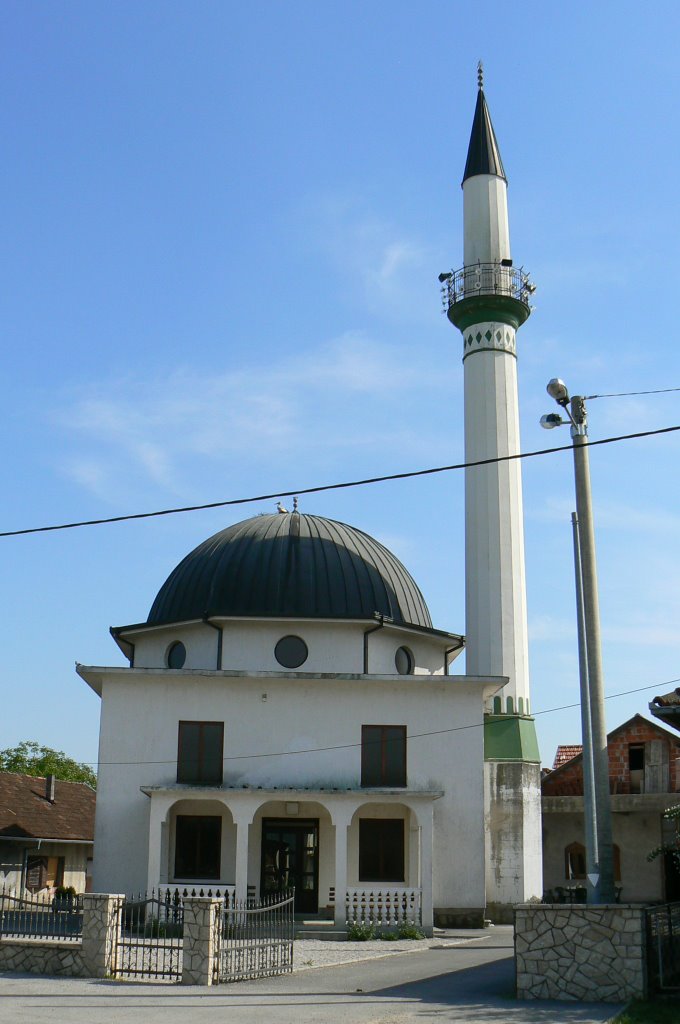 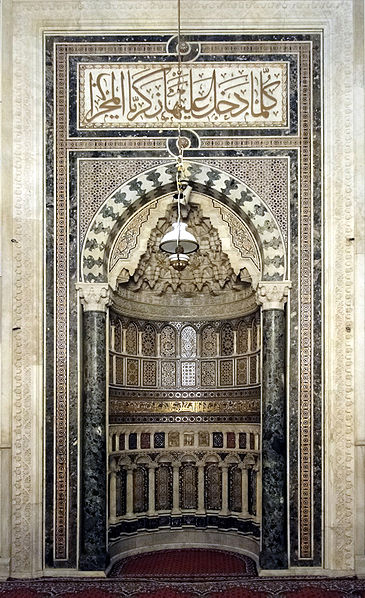 Mihrab
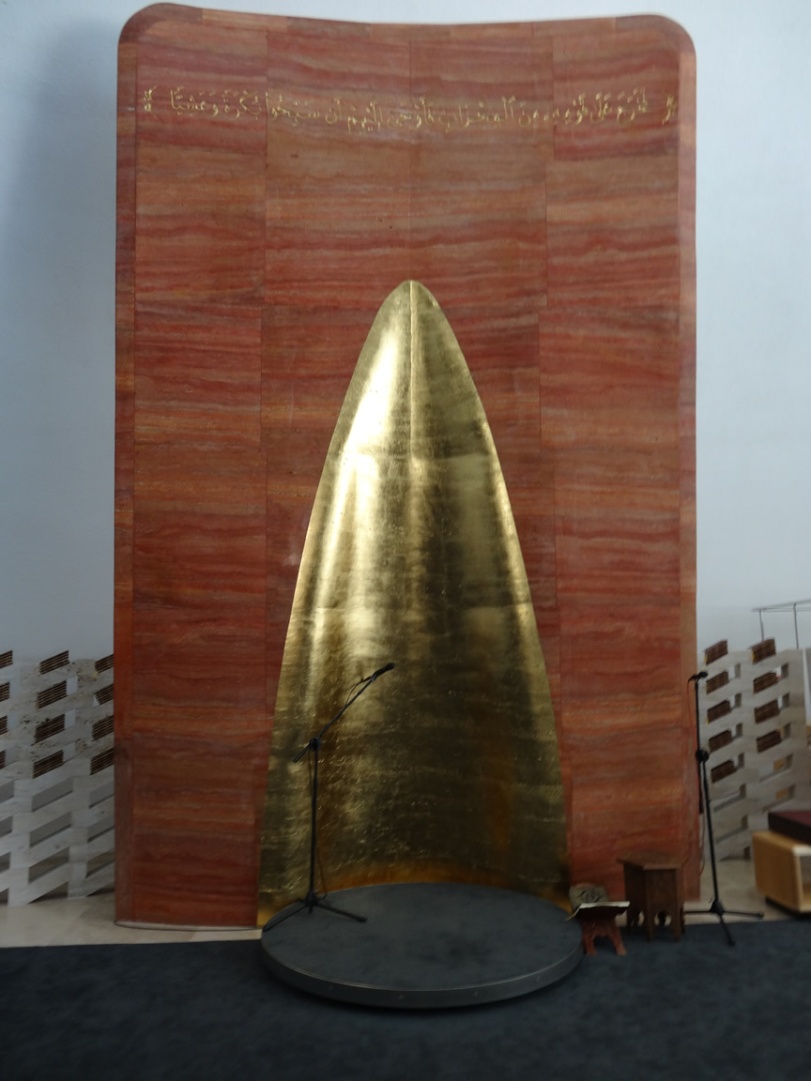 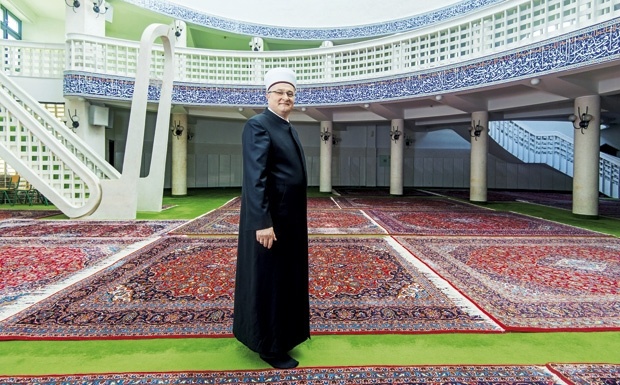 Mimber
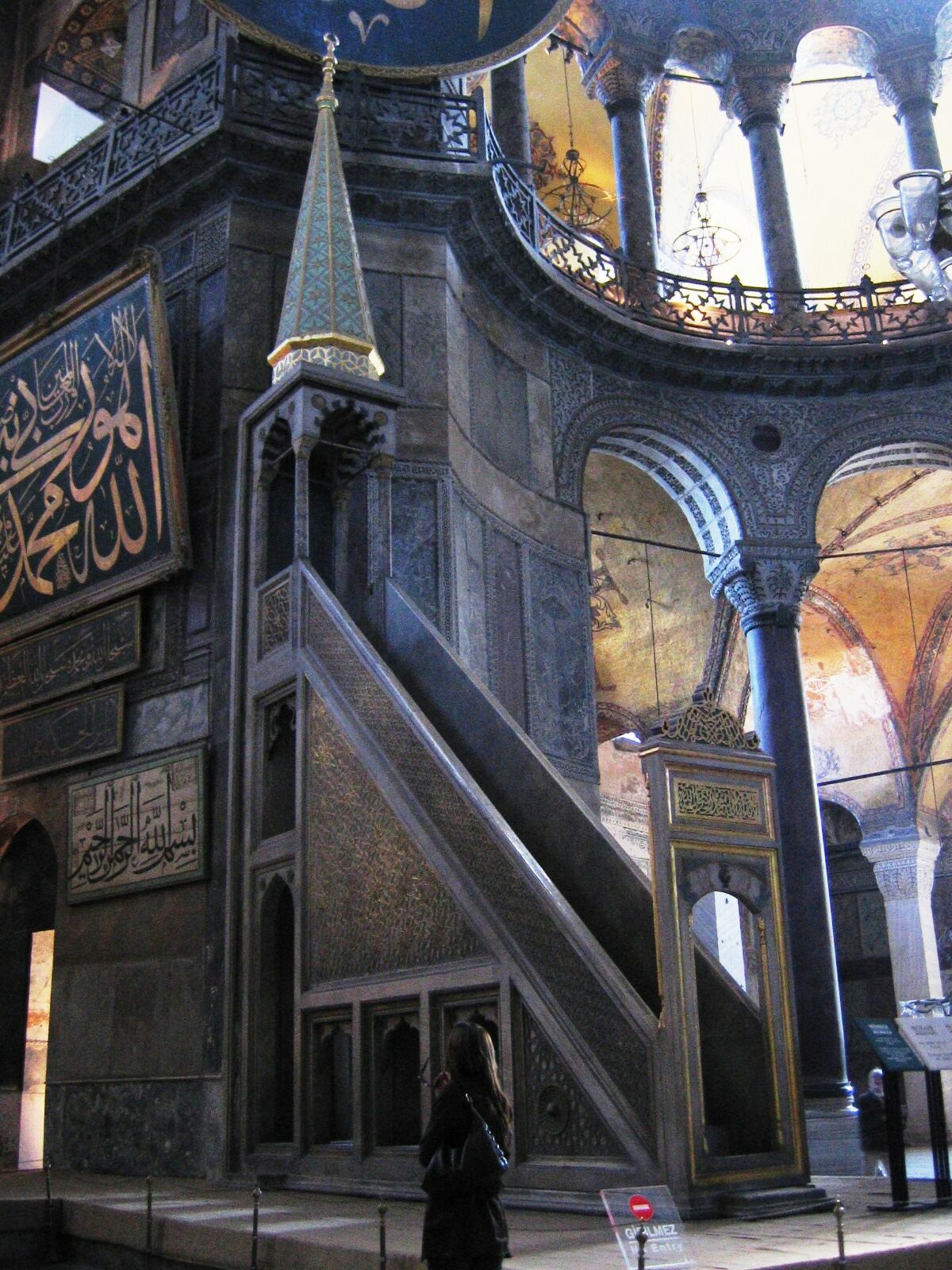 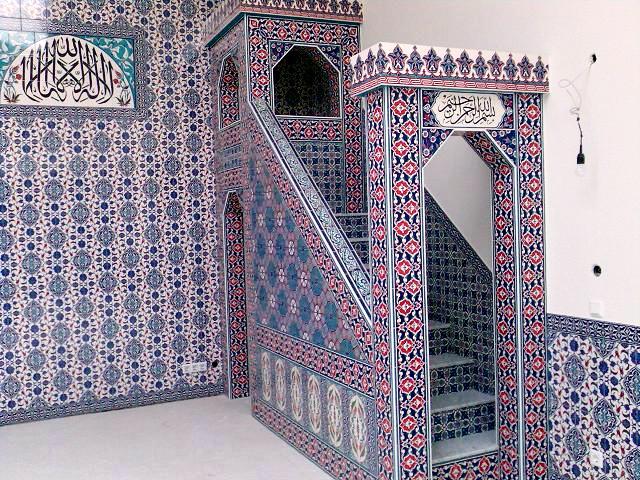 Zahvaljujem na pažnji!
Krenimo u obilazak!


Amra Hodžić, 3.c